9. přednáška
Reprezentace a charaktery, 
Born-Oppenheimerova aproximace
Atkins: Kapitola 11.2 a 10.1
11.2.1.1 Reprezentace a charaktery
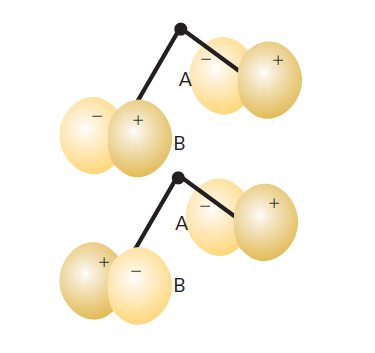 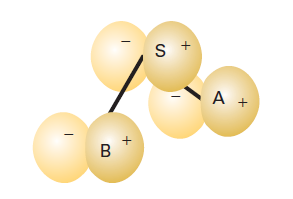 Obr. 11.16
Obr. 11.17
Požadované vztahy: všechny až po tabulku 11.2 – umět matice zapsat na základě obrázku
Poznámka k tabule charakterů
Báze reprezentace v posledním sloupi závisí na orientaci molekuly 
vzhledem k souřadnému systému. V orientaci z přednášky jsme měli 
orbital xz u reprezentace B2 kvůli tomu, jak jsme měli orientovánu osu x.
Navazující samostudium (požadováno ke ZK): str. 400-403
11.2.1.2
11.2.1.3
11.2.1.4
11.2.1.5
10. Struktura molekul
10.1 Born-Oppenheimerova aproximace
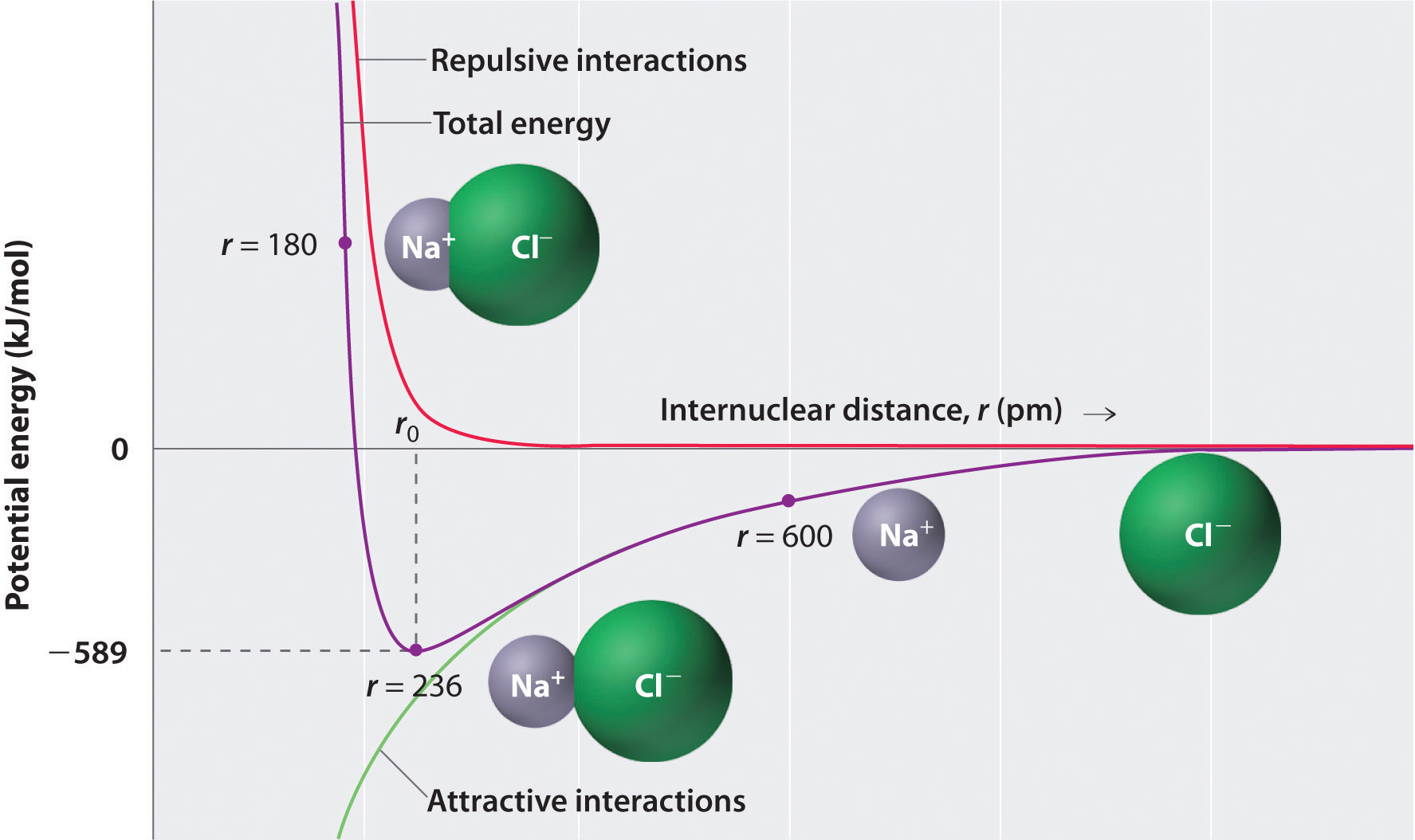 Konkretizace obrázku z přednášky pro jiný systém: porovnání repulzních a atrakčních interakcé s křivkou celkové energie pro pohyb elektronů oddělený od pohybu jader.
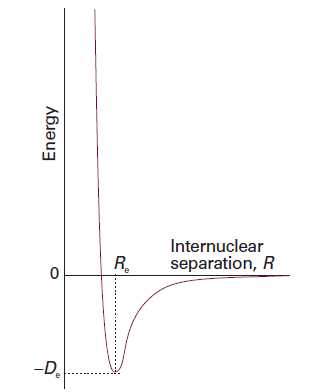 10.2 Teorie valenční vazby
(opakování z obecné chemie + rozšíření formou samostudia):
Pojem hybridní orbitaly sp3 a sp2:

Umět napsat rovnice 10.3 
Umět nakreslit obrázky 10.7 - 10.11